Computer Security Bootcamp@Work Edition
Ryan J. Rushing

July 2019
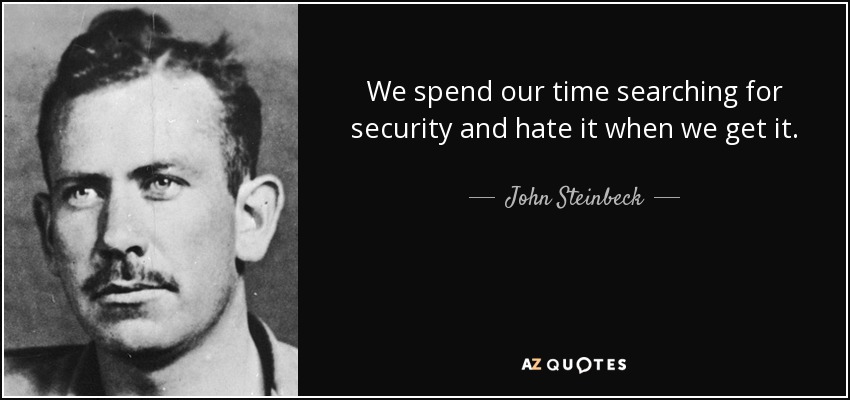 Why is security important? What advice have you gotten?
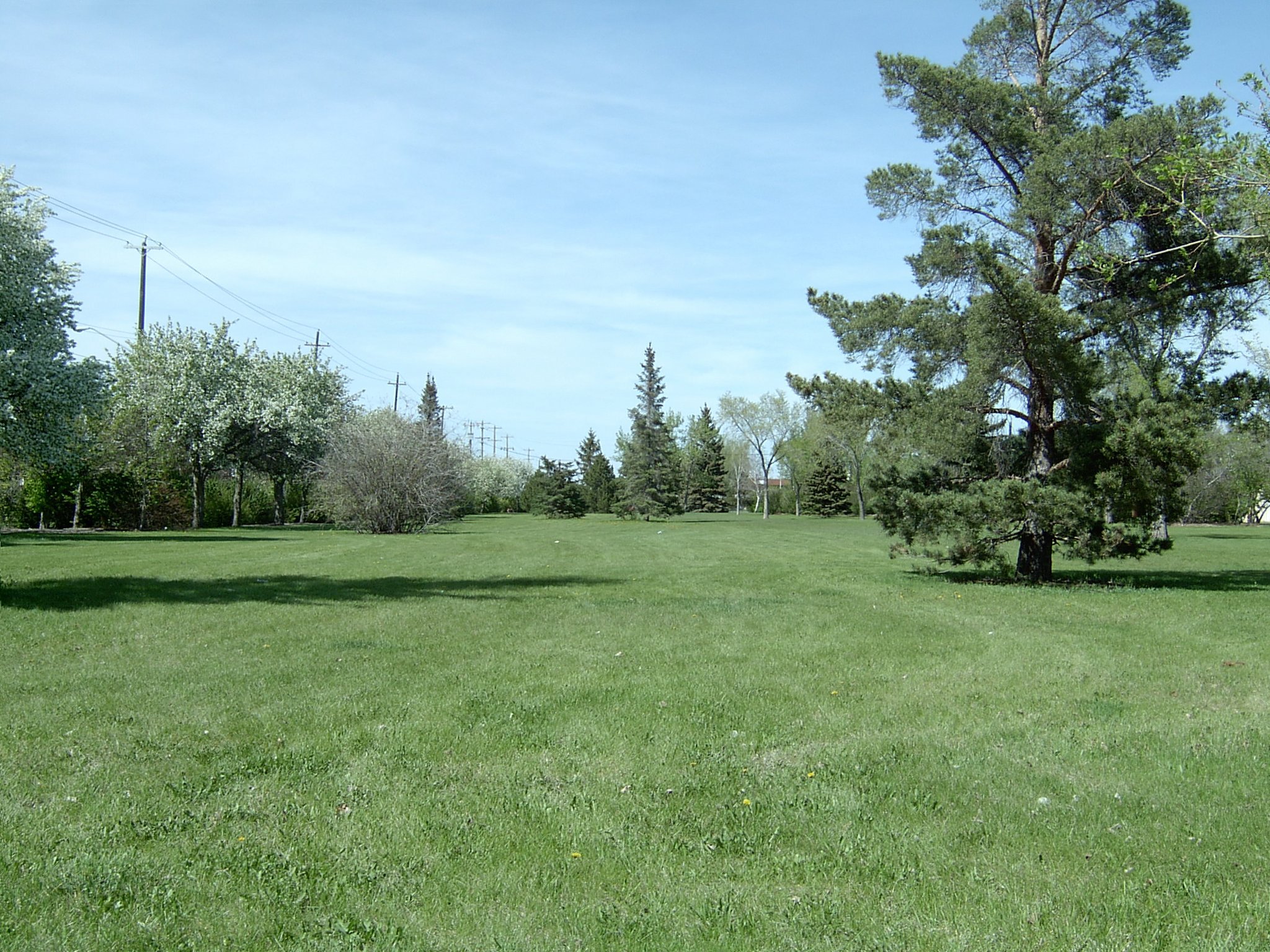 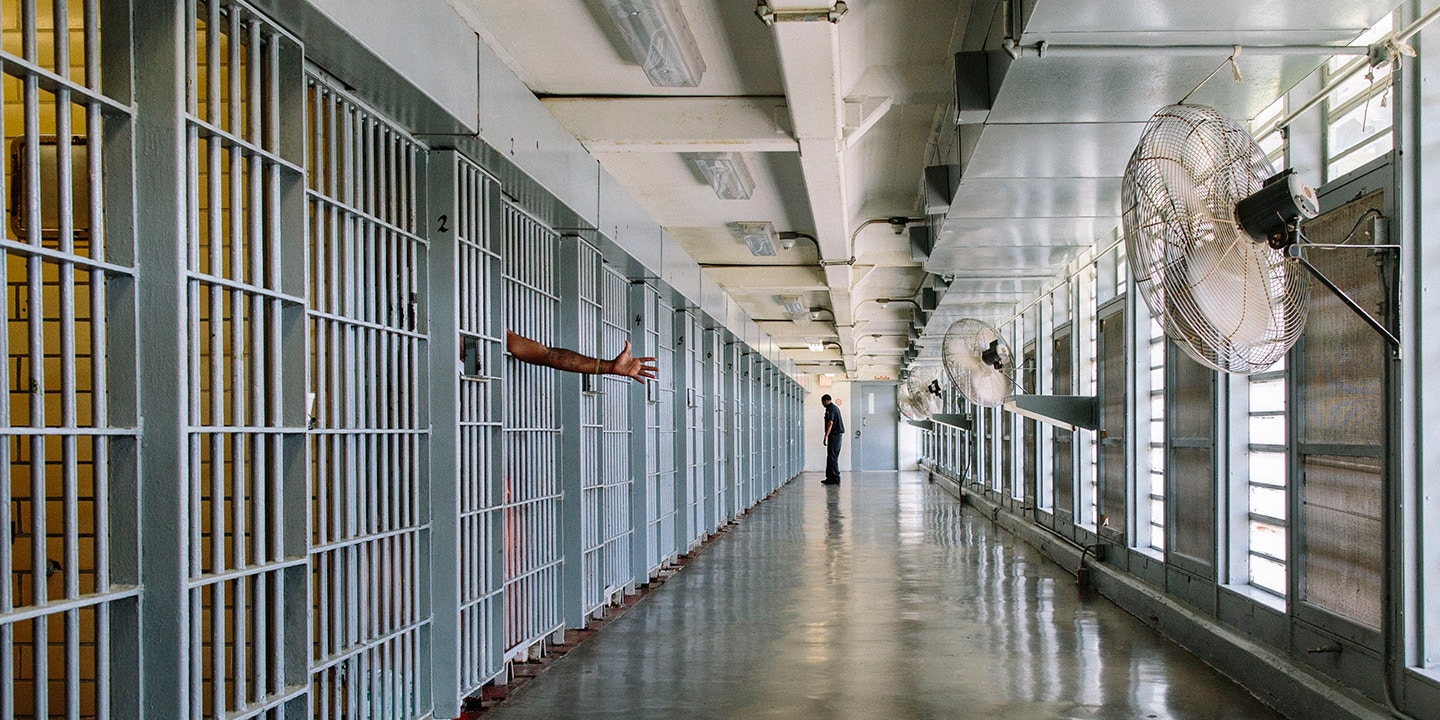 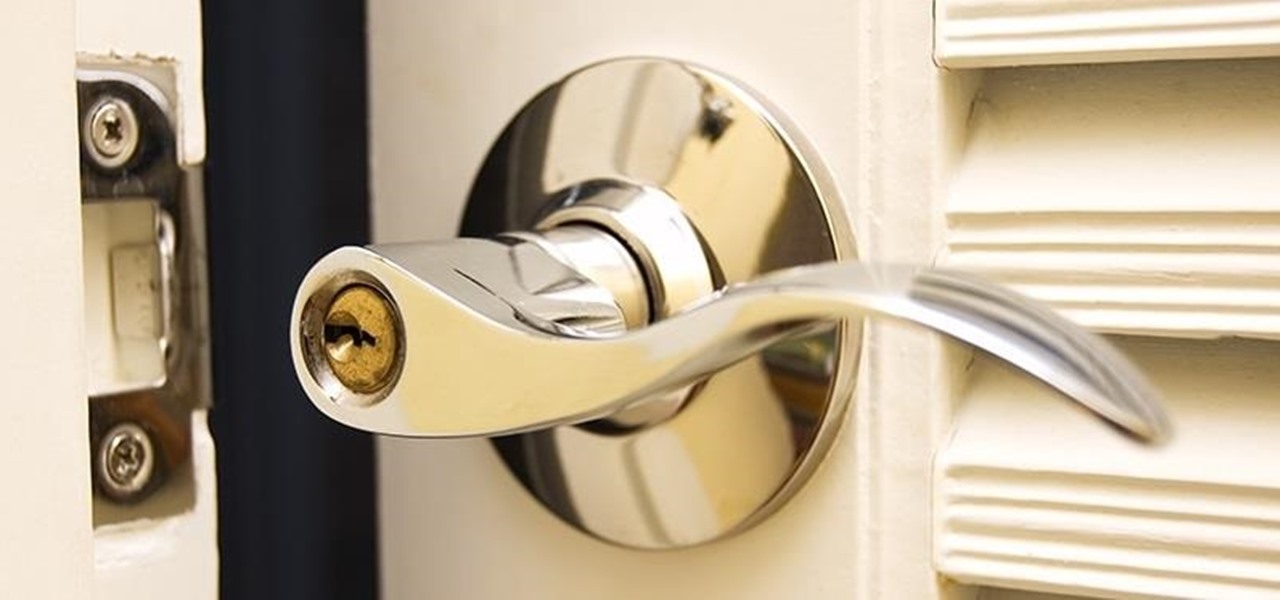 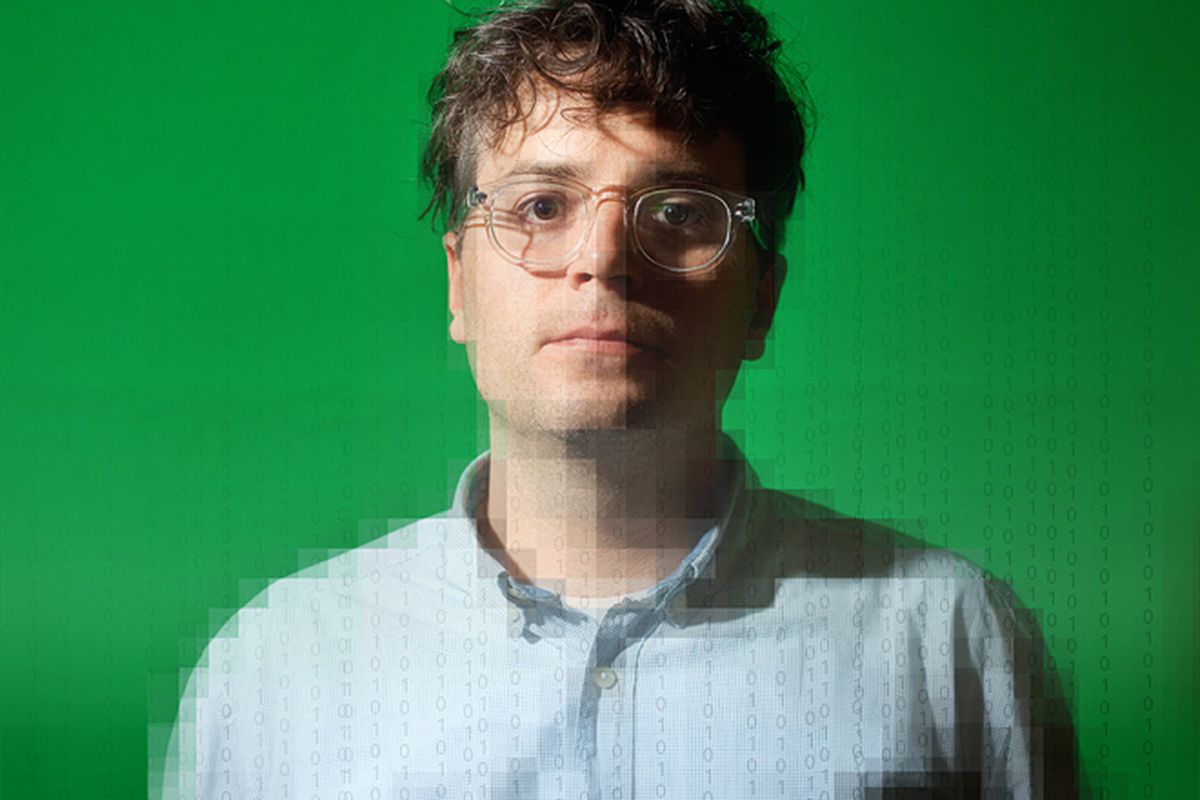 The Story of Mat Honan
What Happened with Mat
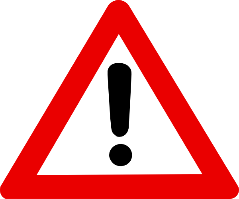 Could this happen to you? How?
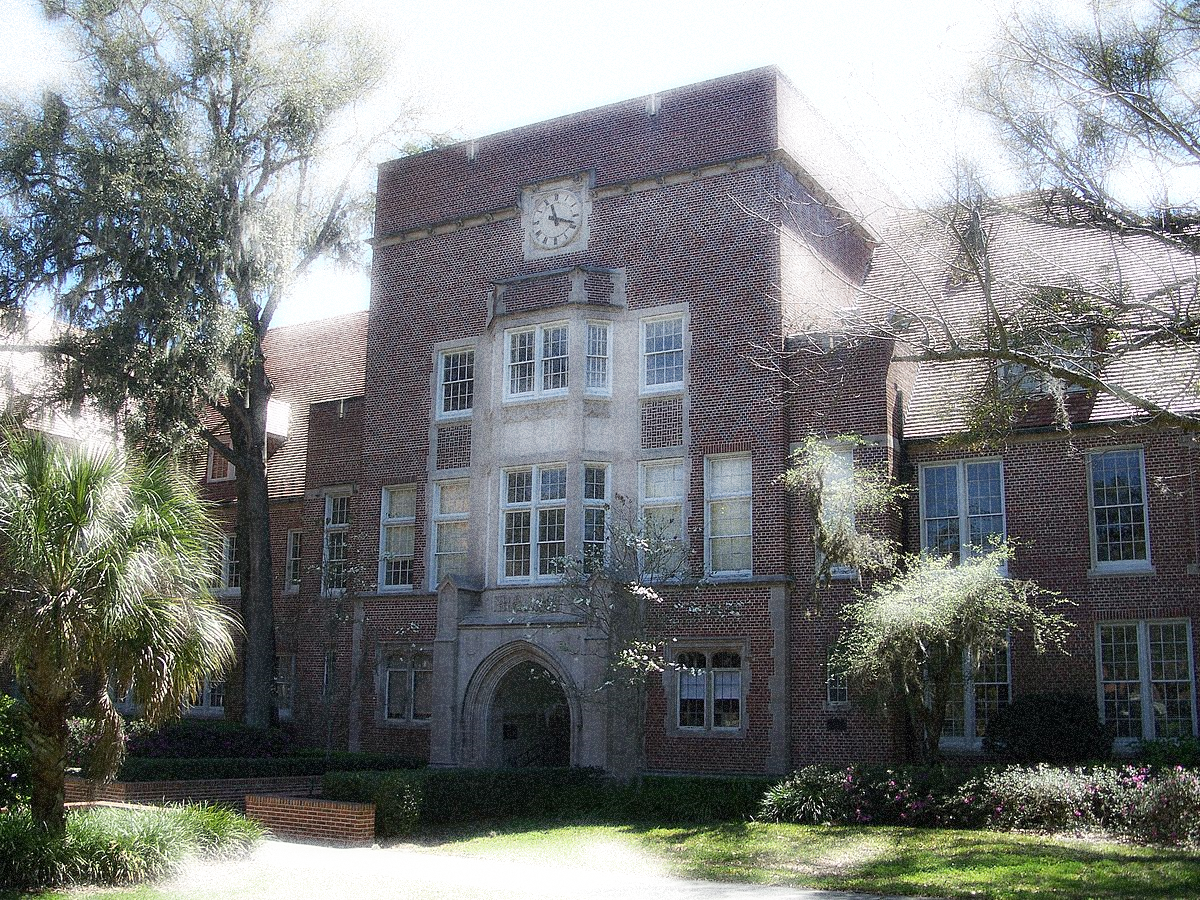 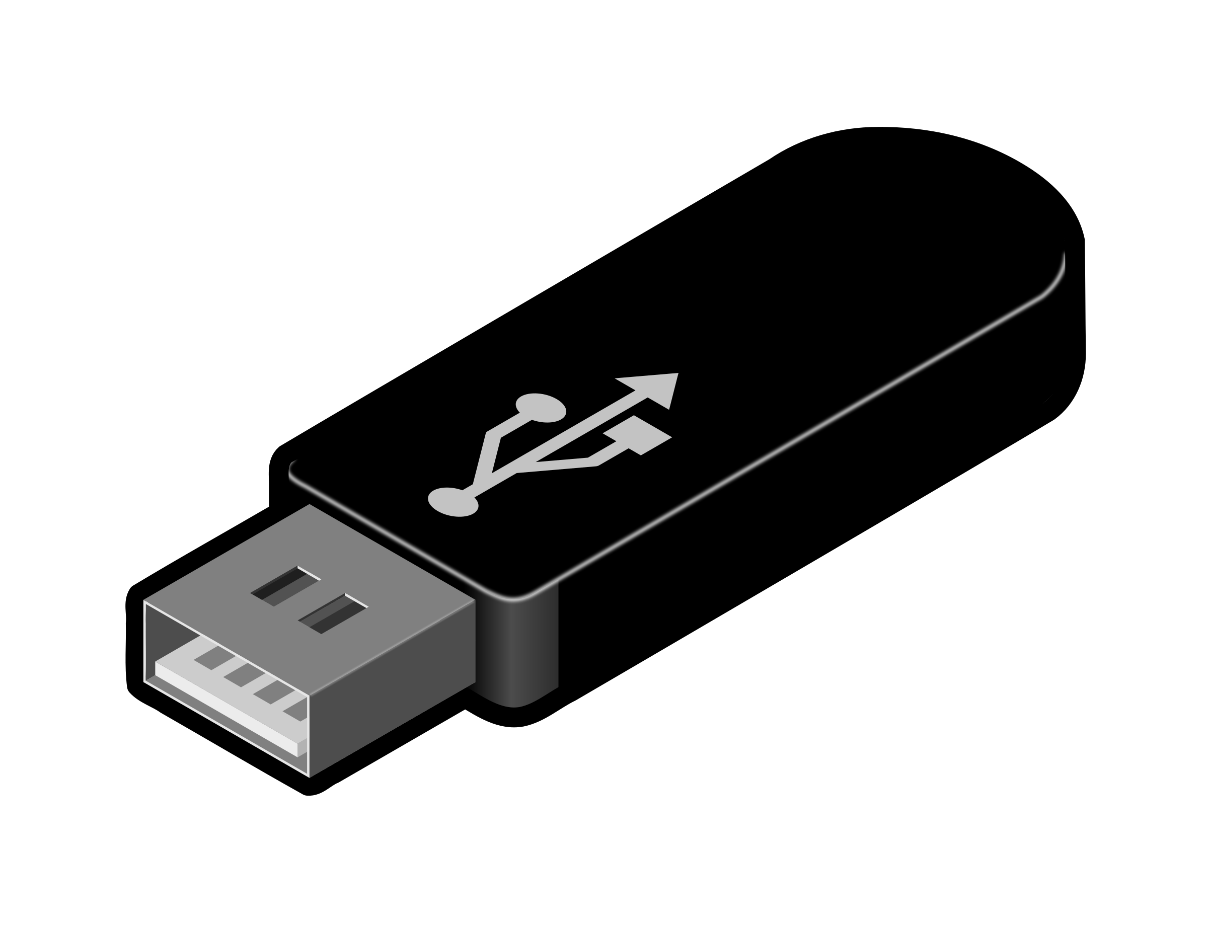 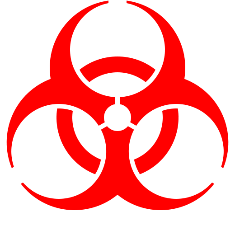 What We Are Going to Cover
25 Most Common Passwords of 2018
Four Components of a Good Password
Poor Password Choices
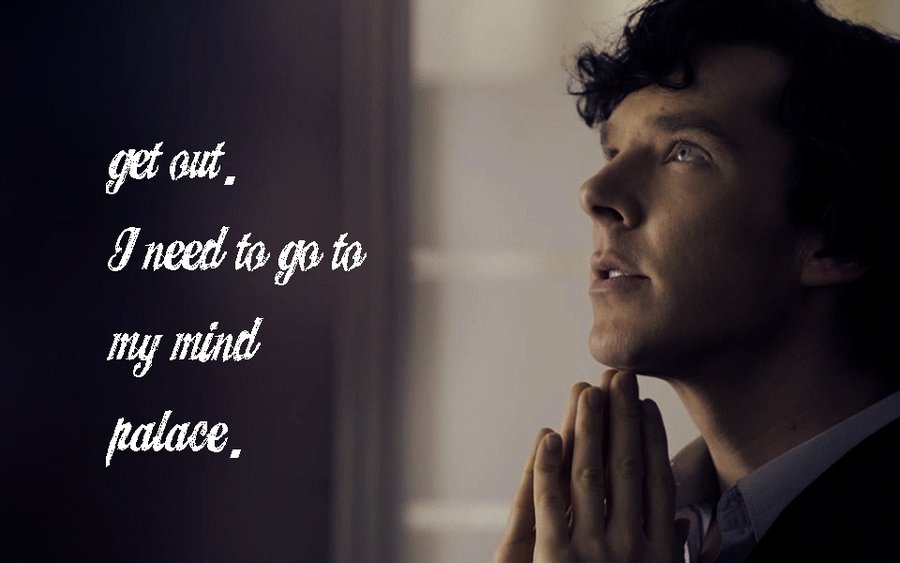 Password Creation Techniques
kiwi deck firefly socket ► kiwideckfireflysocket
F3&_BJJdV-ve
“Ryan ran around in two circles talking about passwords!” ► Rrai2ctap!
Password Enhancement Techniques
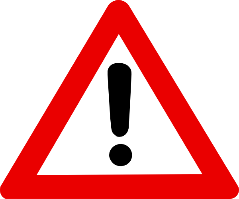 Rrai2ctap! ► Rrai2ctap!.,.,.,.,.,
HappyVille► H@ppyV1ll3
Activity
1
The Hunt for the Perfect Password
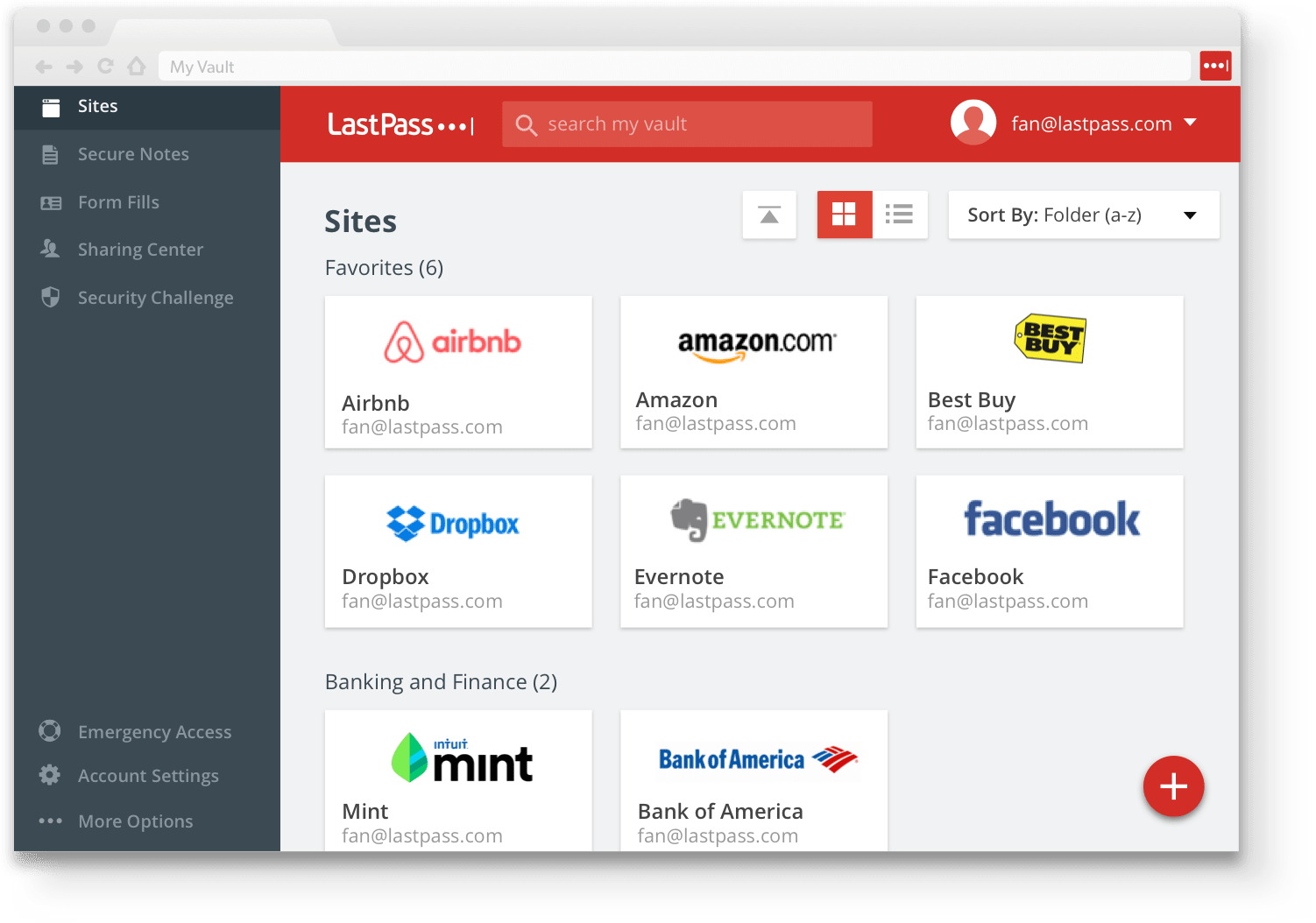 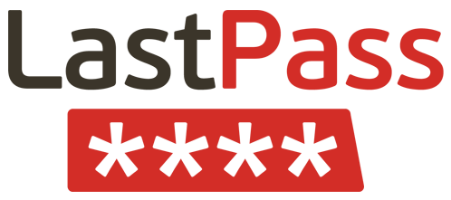 Multifactor Authentication
Duo Authentication at UF
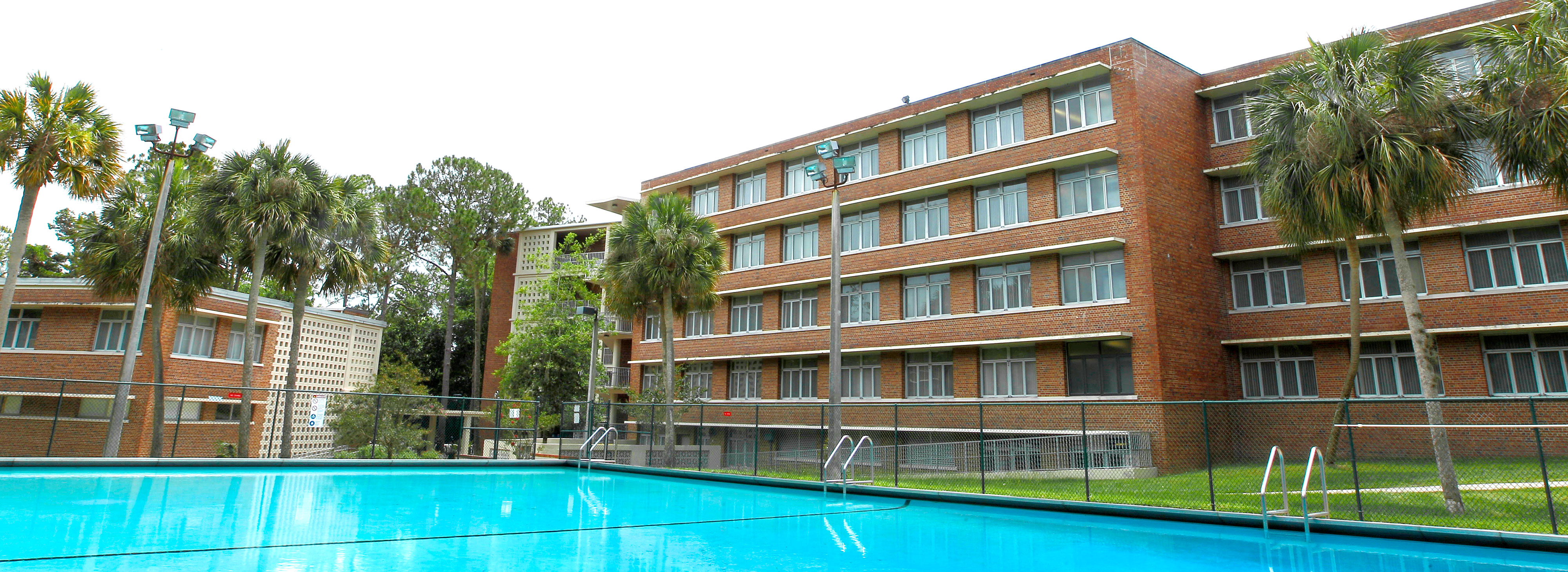 Story of the LinkedIn Scam in Student Affairs
Sto
How to Spot Phishing
Think about it…
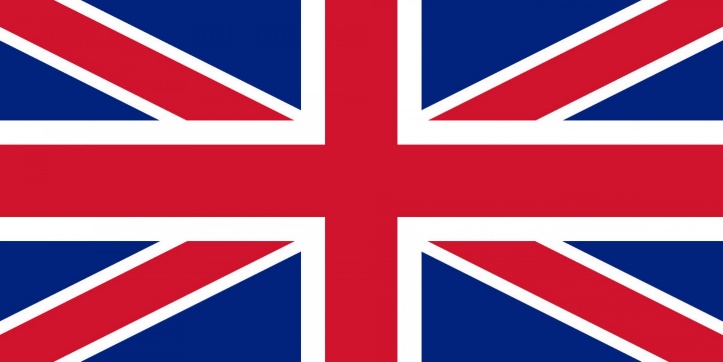 Are you eligible to win the British lottery?
Activity
2
Jury Duty:Phishing or Not Phishing?
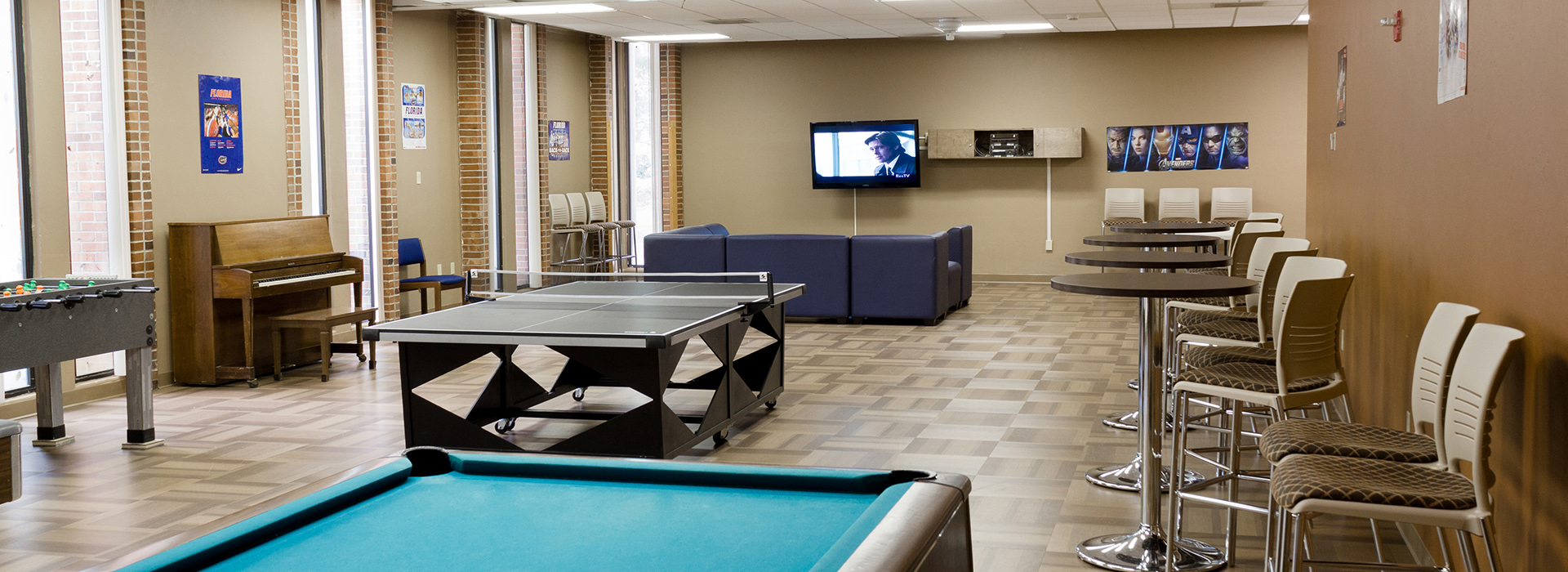 BREAK TIME
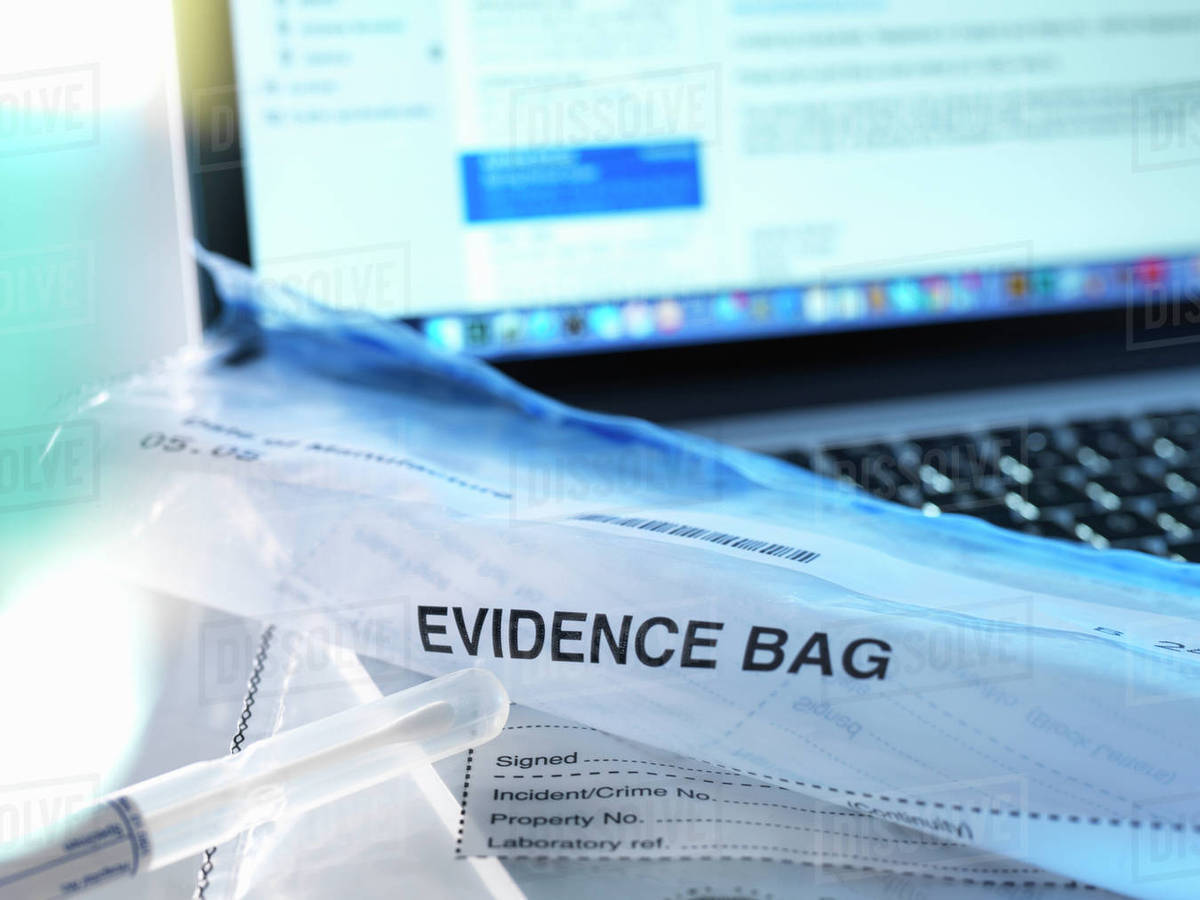 The Story of My Computer Being Taken Away by ITPrevention vs Reaction
What is malware?
Where do you think the most malware infections come from?What are the motivations of malware authors?
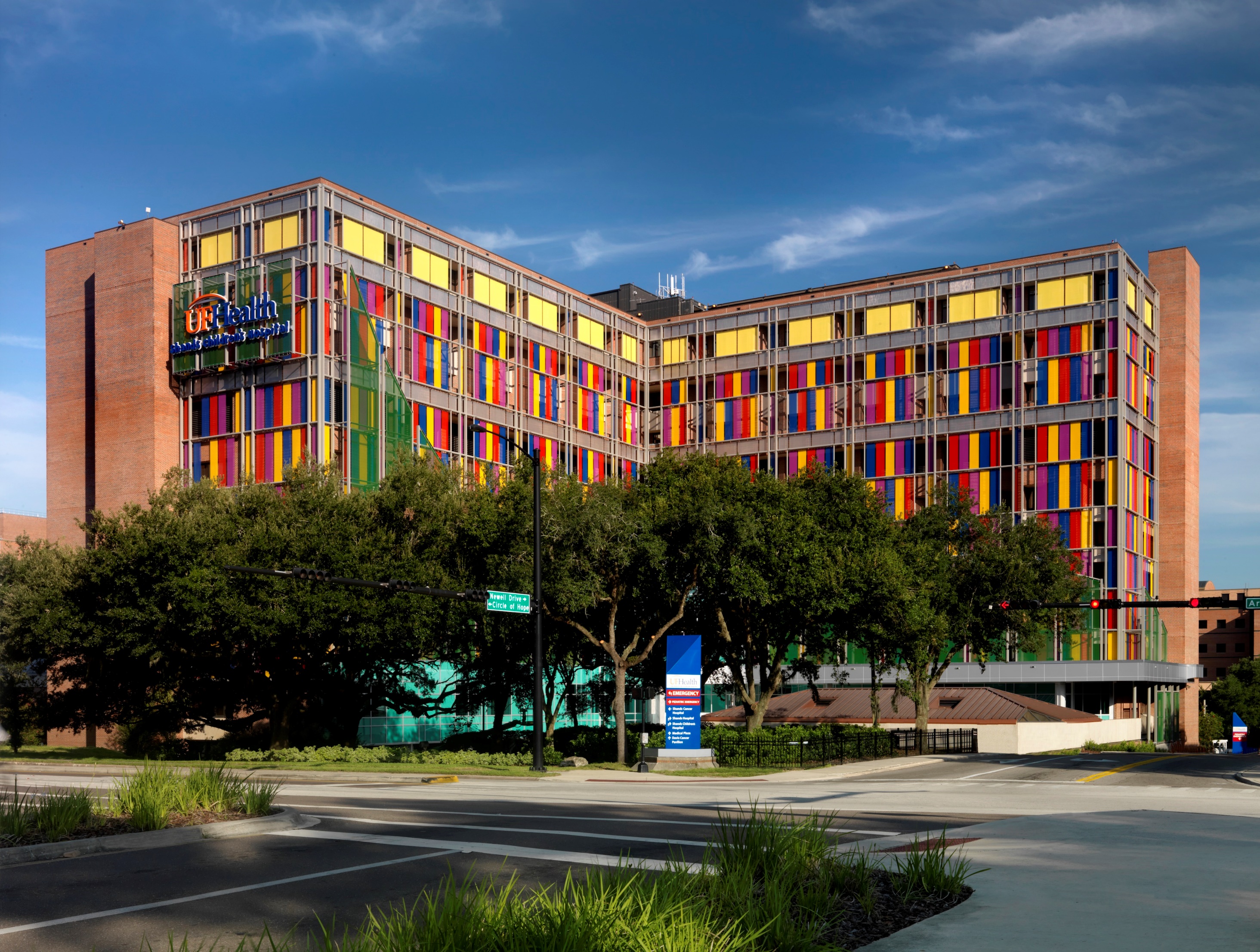 Story of the Hacked Hospital(no it wasn’t this one! )
Activity
3
A Trip to the Computer Doctor
What happens when you get infected?
FREE!
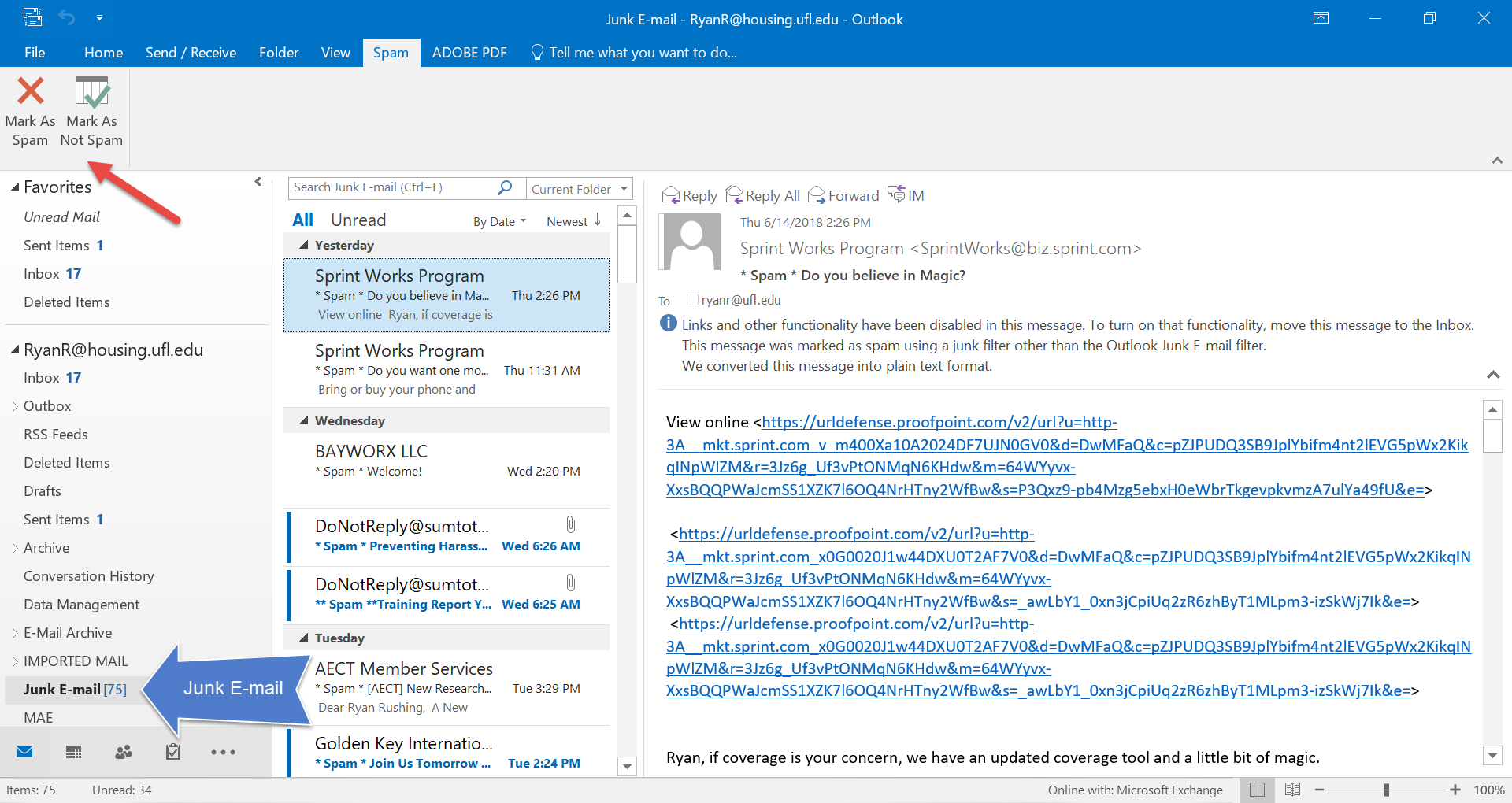 Safe Websurfing
WHAT AND WHERE
UF Data Definitions & Examples
Storing Data @Work
OK
Not OK
Unlocking Your Mobile Device
In your groups, discuss:

Which of the these is an acceptable form of security? How strong are they?
 
What if you have work email or files on your phone?
Securing Your Mobile Device
WHAT and WHERE
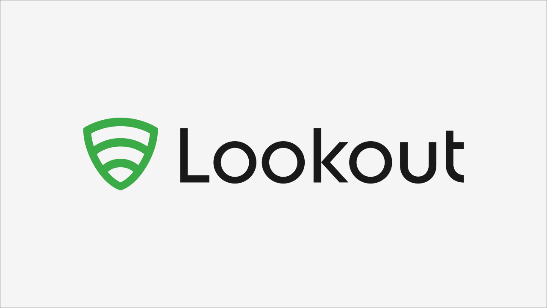 or another anti-virus app
Activity
4
Creating Your Personal Security Plan
Computer Security Bootcamp @Home
Next session:
TBD
Ryan J. RushingCoordinator for Learning and Development
rrushing@ufsa.ufl.edux10110